Adolescenti  italiani: Sempre più connessi ma anche più soli
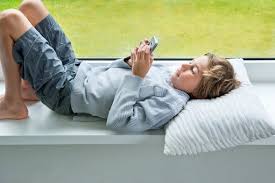 Passano la maggior parte del tempo sui social, sono esposti all'abuso di droga, alcol e tabacco e spesso sono vittime di bullismo e cyberbullismo. E' quanto  emerge dal Rapporto di monitoraggio sull'attuazione della Convenzione dell'Onu sui diritti dell'infanzia e dell'adolescenza, dove si rileva anche la scarsa capacità educativa dei genitori.
Prof. Francesco Cannizzaro – Specialista in Pedagogia, Bioetica e Sessuologia
03/04/2020
1
Adolescenti  italiani: Sempre più connessi ma anche più soli
LA CONVENZIONE ONU SUI DIRITTI DELL’INFANZIA E DELL‘ADOLESCENZA 
(nata il Il 20 novembre del 1989 e ratificata in Italia in data 27 maggio 1991)
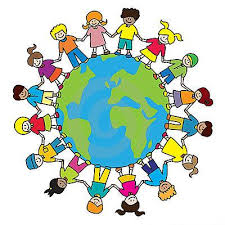 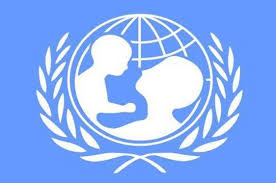 03/04/2020
2
Adolescenti  italiani: Sempre più connessi ma anche più soli
I diritti dell’infanzia e dell’adolescenza in Italia
In occasione del 25° anniversario dalla ratifica della Convenzione ONU sui diritti dell’infanzia e dell’adolescenza in Italia (8 giugno 2016), le 91 associazioni del Gruppo CRC hanno pubblicato il 9° Rapporto di monitoraggio dell’attuazione della Convenzione ONU sui diritti dell’infanzia e dell’adolescenza in Italia e dei suoi Protocolli Opzionali. 

Il rapporto con 143 raccomandazioni si rivolge a rappresentanti del Governo, agli Enti Locali, nonché ai parlamentari auspicando che ogni istituzione possa, nel proprio ambito di intervento, adoperarsi al fine di risolverle e di migliorare le politiche per l’infanzia e l’adolescenza in Italia.

Il Gruppo CRC, coordinato da Save the Children Italia, si è costituito nel dicembre 2000 con l’obiettivo prioritario di preparare il Rapporto sull’attuazione della Convenzione sui diritti dell’Infanzia e dell’Adolescenza (Convention on the Rights of the Child – CRC) in Italia, supplementare a quello presentato dal Governo italiano, da sottoporre al Comitato ONU sui diritti dell’infanzia e dell’adolescenza presso l’Alto Commissariato per i Diritti Umani delle Nazioni Unite. Da allora il network redige regolarmente Rapporti di aggiornamento annuali e periodici.
03/04/2020
3
Adolescenti  italiani: Sempre più connessi ma anche più soli
Un ritratto poco rassicurante sugli adolescenti in Italia.
In Italia vivono quasi 2 milioni e 300 mila adolescenti tra i 14 e i 17 anni. Di questi 186.450 sono stranieri. 

Secondo il Rapporto le loro giornate sono caratterizzate dall'uso delle nuove tecnologie: cellulare prima di tutto, ma anche computer e televisione.

Trascorrono le loro giornate con il cellulare in mano (il 92,6%), fanno uso di alcol, tabacco o cannabis (il 63,4%), giocano d'azzardo online (l'11,5%); uno su due ha subito azioni di bullismo o cyberbullismo.
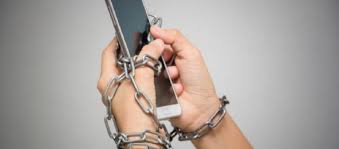 03/04/2020
4
Adolescenti  italiani: Sempre più connessi ma anche più soli
I social network sono lo strumento più utilizzato per farsi nuove amicizie
Stando agli ultimi dati ISTAT, si legge nel Rapporto, "quella attuale è la prima generazione di adolescenti cresciuta in una società in cui l’essere connessi rappresenta un dato di fatto, un’esperienza connaturata alla quotidianità”.
Inoltre, è emerso che le ragazze fra gli 11 e i 17 anni usano più frequentemente dei coetanei maschi sia il telefono cellulare, sia Internet.
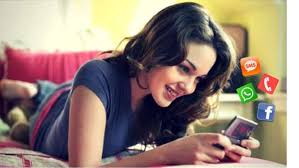 03/04/2020
5
Adolescenti  italiani: Sempre più connessi ma anche più soli
Tra gli aspetti più preoccupanti sottolineati dal rapporto, l'aumento dell'uso di sostanze psicoattive (droghe, alcol e tabacco)
I giovani provano droghe e alcol per curiosità, ma anche e soprattutto per sentirsi accettati dal gruppo.
Un altro dato allarmante è il comportamento sessuale legato ai social network: il sexting (cioè messaggi sessuali mandati attraverso social come WhatsApp).
Questo fenomeno evidenzia "l’incapacità di riconoscere i propri limiti o di opporsi alla pressione sociale: mancano percorsi idonei di educazione all’affettività e alle emozioni".
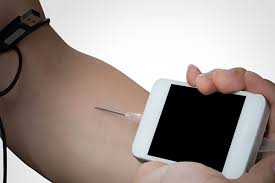 03/04/2020
6
Adolescenti  italiani: Sempre più connessi ma anche più soli
Tra i problemi rilevati ci sono anche 
il bullismo e il cyberbullismo
Oltre il 50% degli adolescenti ha subito almeno un episodio offensivo non rispettoso e/o violento da parte di altri ragazzi. 
E addirittura il 19% è vittima assidua, cioè è vittima di bullismo più di una volta al mese.
Nel Rapporto si sottolinea anche che “tra i ragazzi utilizzatori di cellulare e/o Internet, il 5,9% denuncia di avere subito ripetutamente azioni vessatorie tramite sms, e-mail, chat o sui social network”. 
Le ragazze sono le vittime più frequenti di cyberbullismo (7,1% contro il 4,6% dei ragazzi).
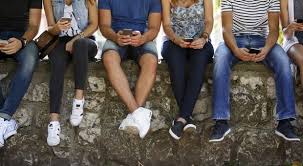 03/04/2020
7
Adolescenti  italiani: Sempre più connessi ma anche più soli
Per quel che riguarda la scuola
Nel Rapporto si ricorda che l'Italia è tra i Paesi europei con il più alto tasso di dispersione.
Le maggiori criticità si concentrano nel biennio della scuola secondaria superiore: cioè, i 14-15enni che cercano di transitare dall’istruzione secondaria inferiore (le medie) a quella superiore (licei o istituti tecnici e professionali).
E’ in questo passaggio che si registrano i tassi più alti di non ammissione alle classi successive.
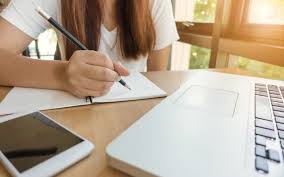 03/04/2020
8
Adolescenti  italiani: Sempre più connessi ma anche più soli
NEET. Not in Education, Employment or Training
Molti dispersi finiscono per rientrare nella categoria dei Neet, ovvero i giovani che non studiano e non lavorano. 

L’ISTAT ne ha contati oltre due milioni, circa il 24% dei giovani tra i 15 e i 29 anni; una quota significativamente superiore alla media dell’Unione Europea.
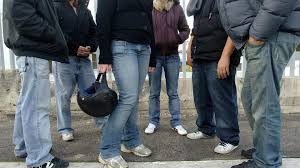 03/04/2020
9
Adolescenti  italiani: Sempre più connessi ma anche più soli
Mancanza di capacità educativa da parte dei genitori (1)
Questa situazione si colloca in un quadro dove gli adulti educatori rivelano una maggiore tolleranza di fronte alle trasgressioni, un’incapacità di porre limiti, fino all’erosionedell’autorevolezza e dell’autorità. 
I genitori palesano una minore capacità di ascolto e di gestione della quotidianità dei figli adolescenti, e non solo per mancanza di tempo: fanno difetto le conoscenze e la formazione adeguate a sostegno del ruolo genitoriale".
I giovani senza un modello famigliare forte, si trovano a sperimentare nuove solitudini e vengono facilmente influenzati dagli stili di vita proposti dai mass media, da internet e dalla televisione. 
Modelli che provocano comportamenti a rischio.
03/04/2020
10
Adolescenti  italiani: Sempre più connessi ma anche più soli
Mancanza di capacità educativa da parte dei genitori (2)
Appare quindi evidente la necessità di politiche adeguate di sostegno al ruolo genitoriale.
Spesso, gli adolescenti concentrano l'attenzione sull'aspetto esteriore, sull'apparire e sull'avere piuttosto che sull'essere, che non è altro che l'indice di una costante necessità di conferme esterne. 
Genitori e insegnanti in primis, a loro volta, spesso, non sanno semplicemente che cosa fare. 
Si ricorre sempre di più allo specialista (psichiatra o psicologo) per mere questioni educative o, al contrario, non vi si ricorre tempestivamente anche a fronte di disturbi evidenti.
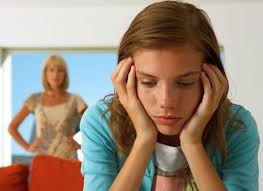 03/04/2020
11
Adolescenti  italiani: Sempre più connessi ma anche più soli
Tuttavia esistono anche note positive
La voglia di proteggere la natura;

la preoccupazione per il pianeta; 

un interesse per la lettura maggiore rispetto al resto della popolazione;

un impegno nelle attività sportive che vede coinvolti il 67,2% dei ragazzi e il 51,5% delle ragazze tra i 14 e i 17 anni.
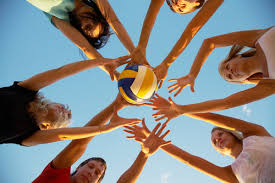 FINE
03/04/2020
12